Гіпотеза Рінгеля-Косіга про граціозність дерев
1
Поняття граціозності графа
Нумерація  граціозна, якщо :V{0,1,2,…,|E|} є ін’єктивним відображенням і якщо всі ребра графа G мають різні номери з множини {1,2,…,|E|}.
Граф є граціозним, якщо він допускає граціозну нумерацію.
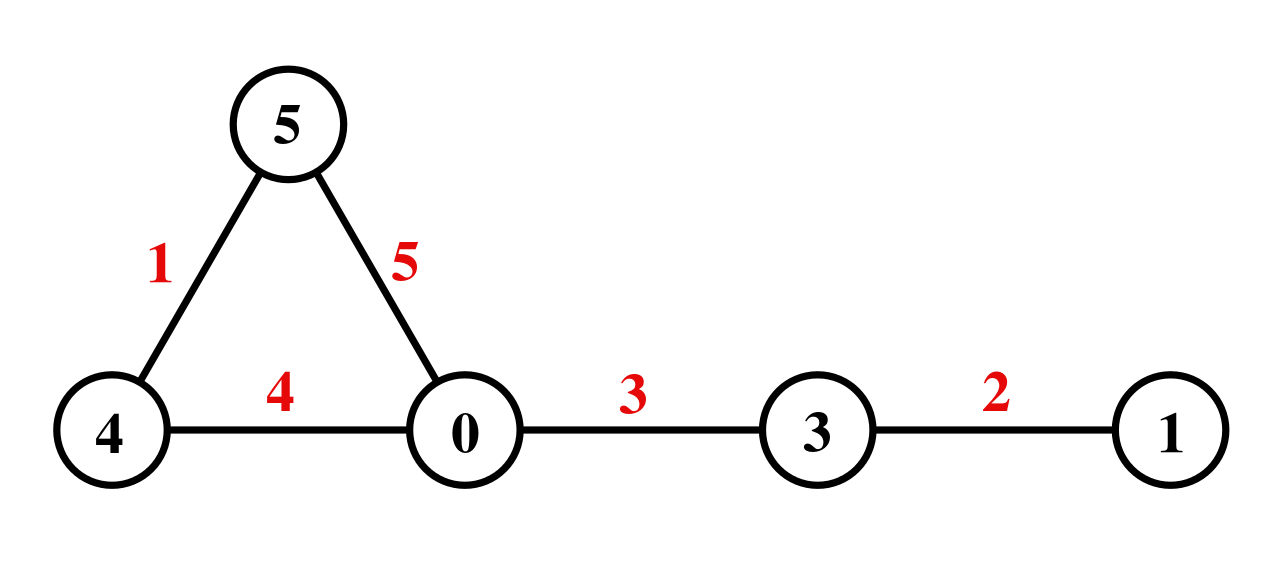 2
Гіпотеза Рінгеля-Косіга
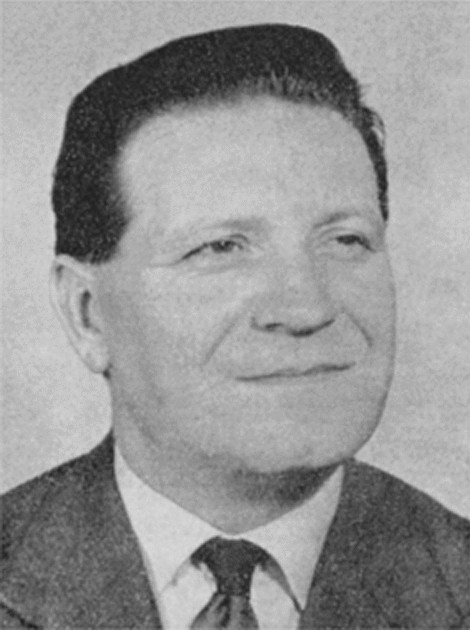 Знаменита гіпотеза полягає в тому, що всі дерева є граціозними.
Гіпотезу було сформульовано в 1976 році Герхардом Рінгелем і Антоном Коцігом.
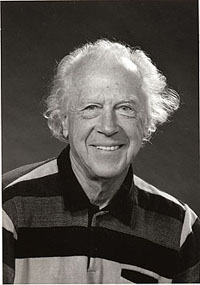 3
Класи граціозних дерев
4
Зірка
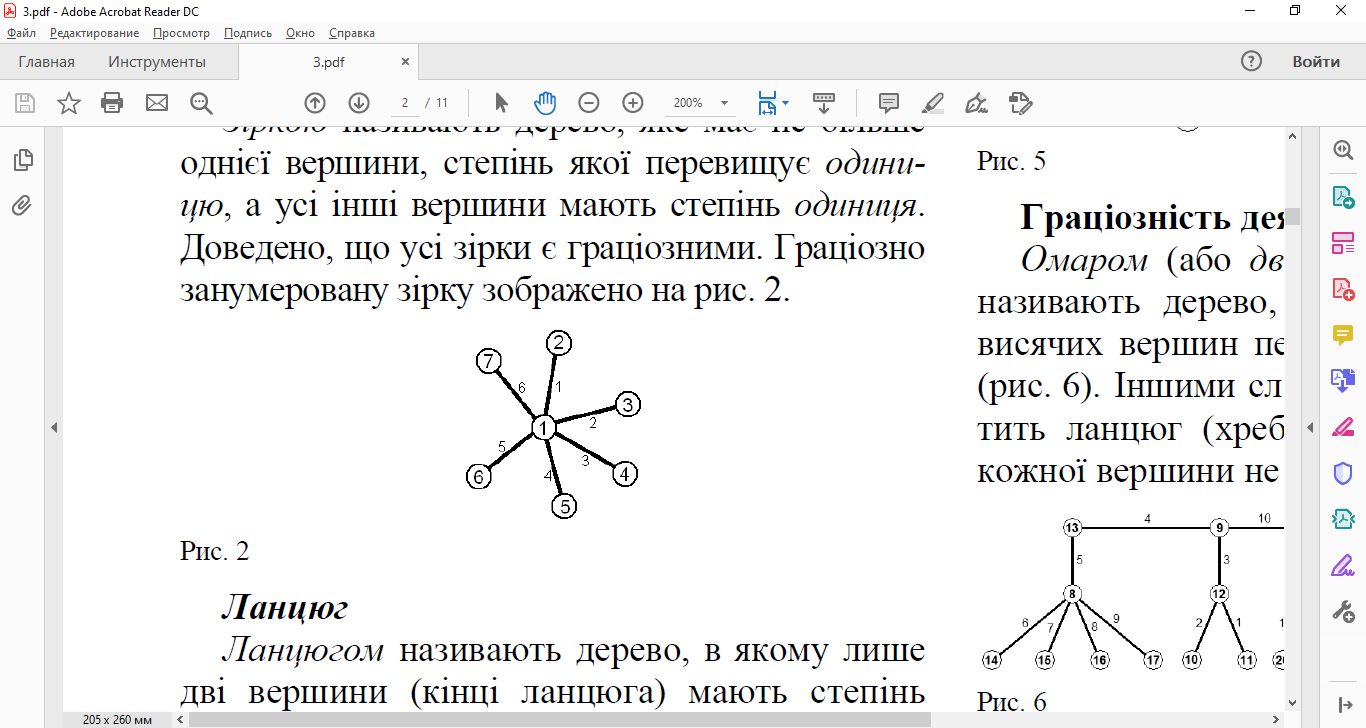 Зіркою називають дерево, яке має не більше однієї вершини, степінь якої перевищує одиницю.
5
Ланцюг
Ланцюгом називають дерево, в якому лише 2 вершини (кінці ланцюга) мають степінь 2.
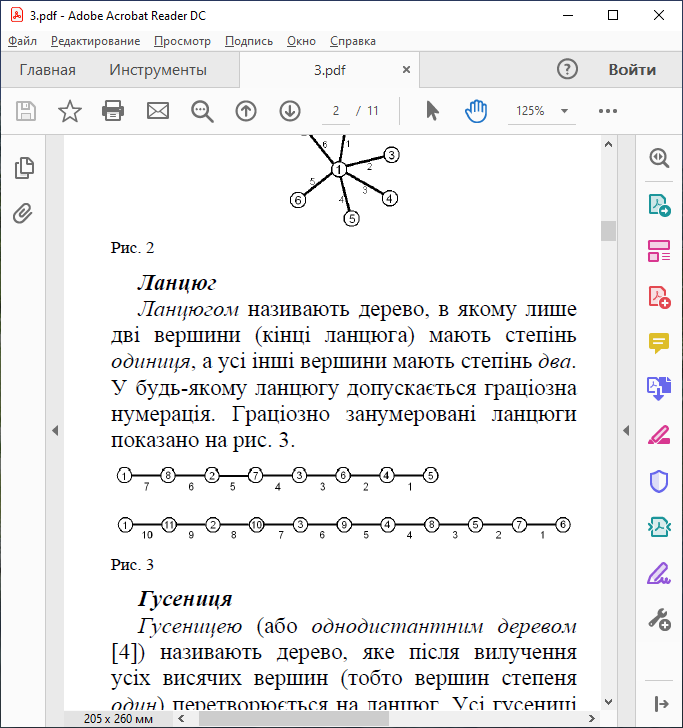 6
Гусениця
Гусеницею (або однодистантним деревом) називають дерево, яке після вилучення усіх висячих вершин (тобто вершин степеня 1) перетворюється на ланцюг.
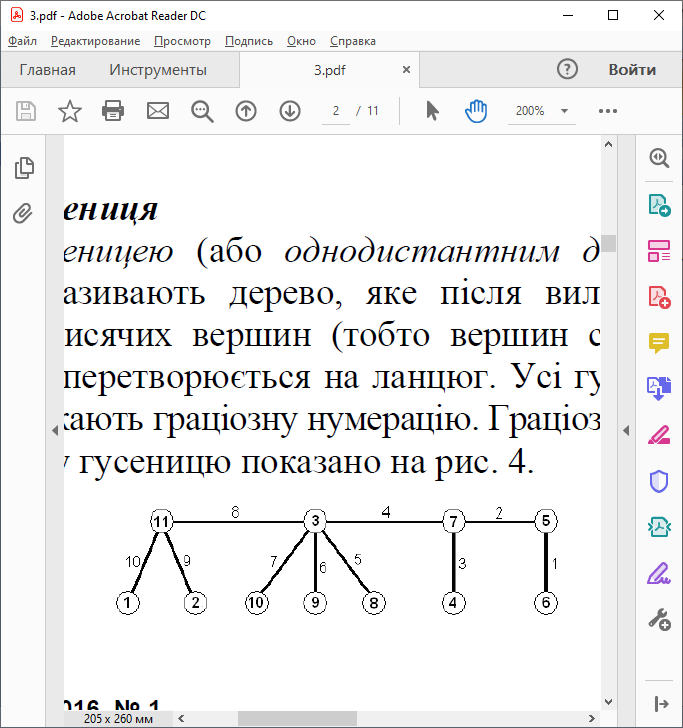 7
Оливкові дерева
Оливкове дерево – сукупність і ланцюгів, з’єднаних в одній вершині, причому довжина і-го ланцюга дорівнює і.
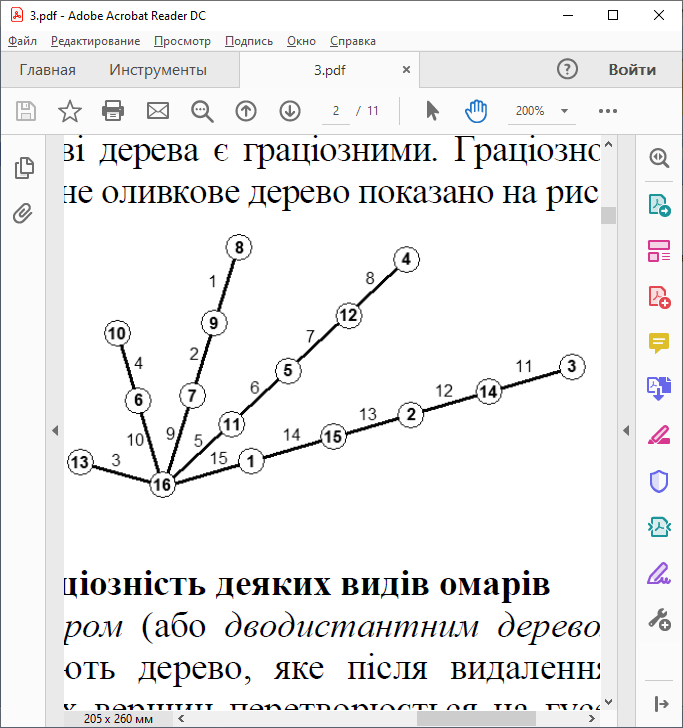 8
Деякі види омарів
Омар – дерево, яке після видалення усіх висячих вершин перетворюється на гусеницю. Сьогодні відомі наступні граціозні підкласи омарів: феєрверки, (2, k)-гусениці.
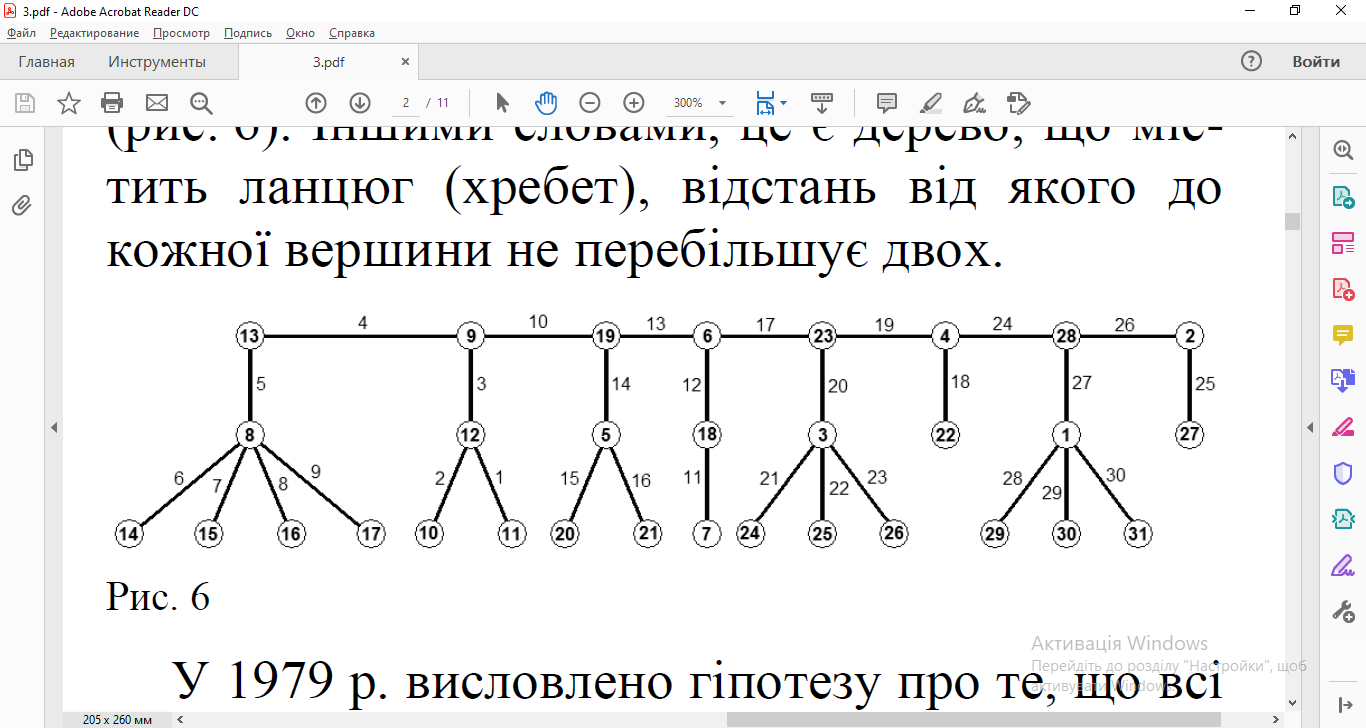 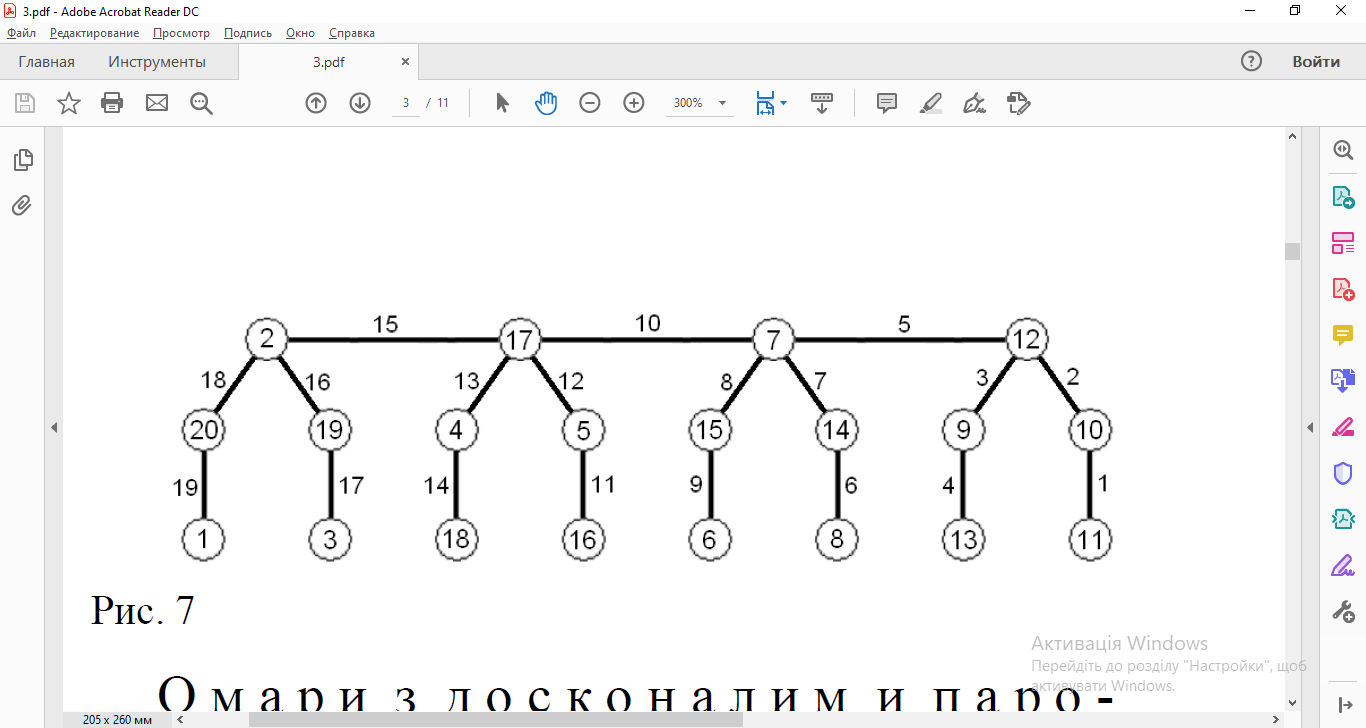 9
Бананові дерева
Бананове дерево складається з сукупності зірок та вершини v, причому одну кінцеву вершину кожної зірки з’єднано з вершиною v.
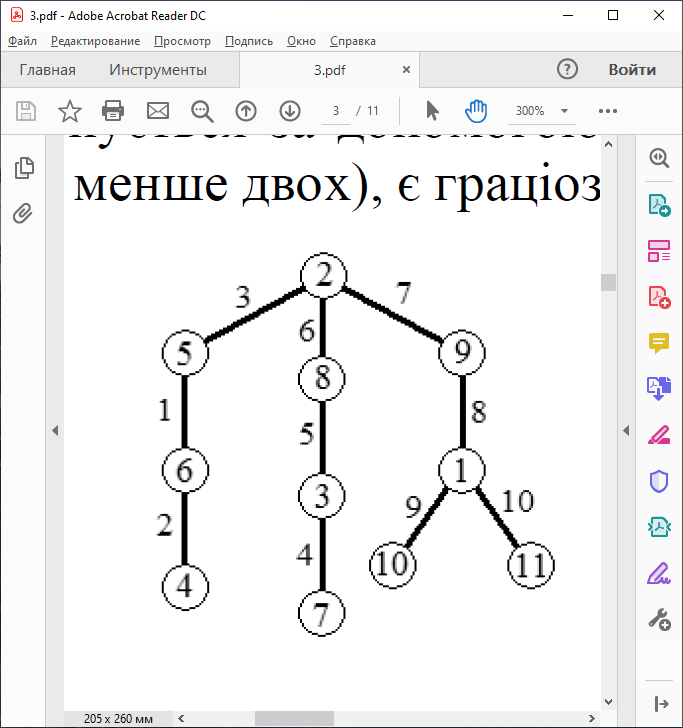 10
Сімейство павуків
Павук – дерево, у якому лише одна вершина має степінь більшу за 2.
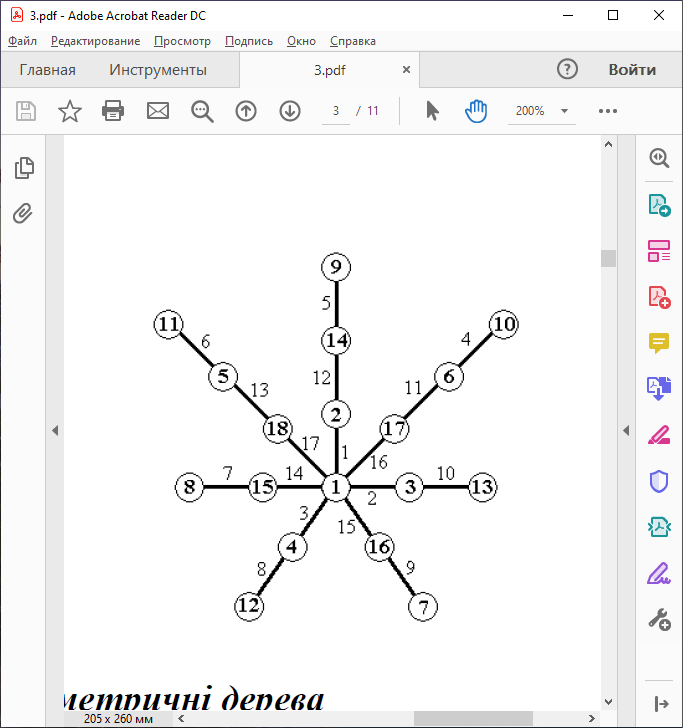 11
Симетричні дерева
Симетричне дерево – кореневе дерево, у якого всі вершини, розташовані на однаковій відстані від кореня, мають однаковий степінь.
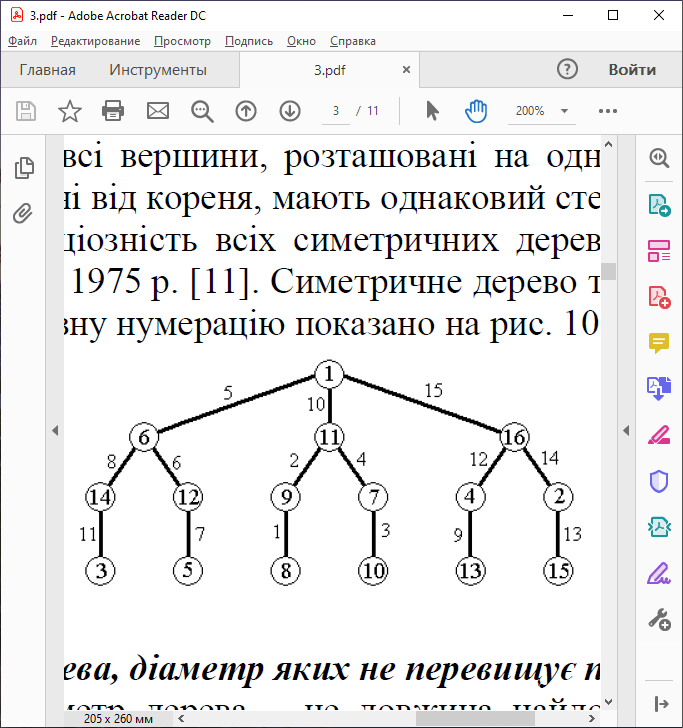 12
Методи отримання більших граціозних дерев
13
Приєднання гусениці до граціозно занумерованого дерева
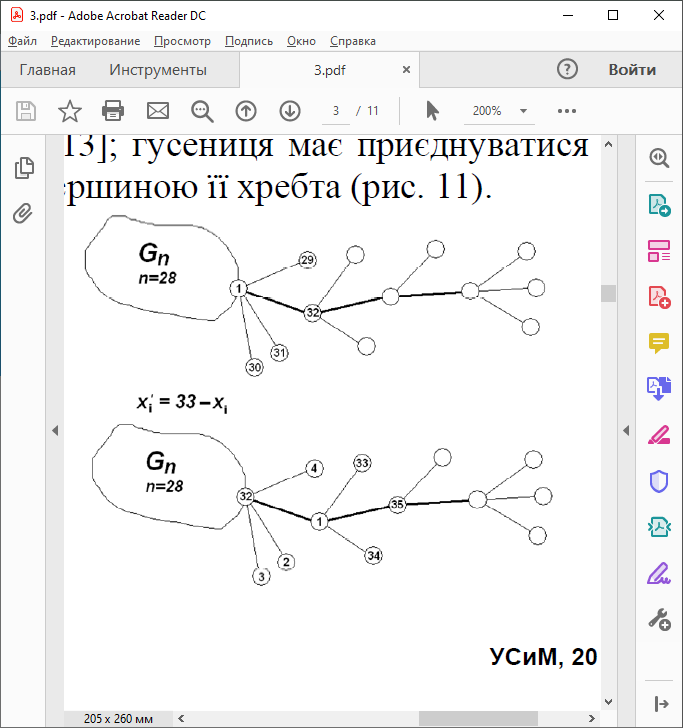 14
Поділ ребер граціозного дерева
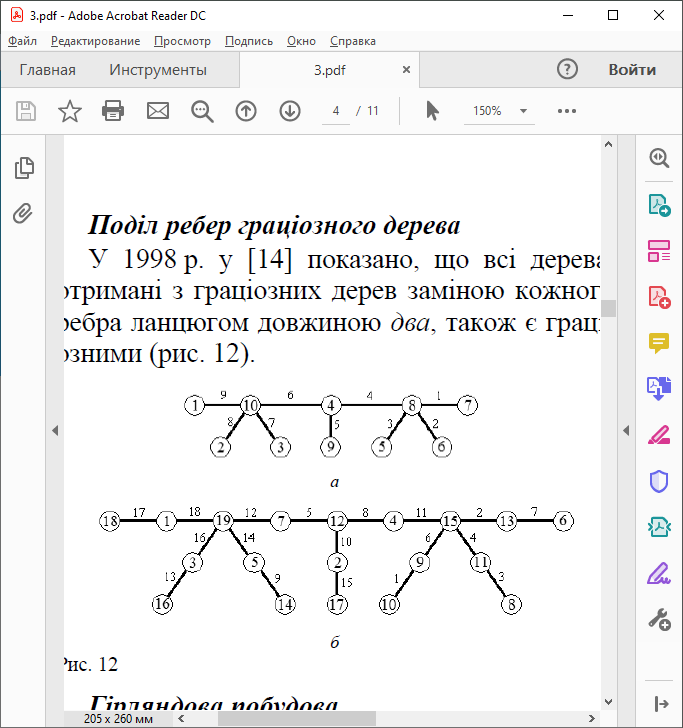 15
Гірляндова побудова
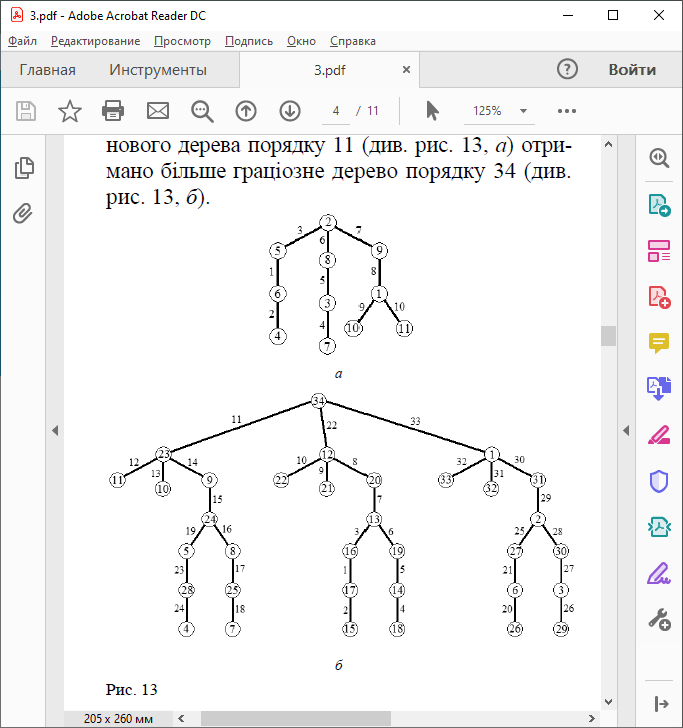 16
-побудова
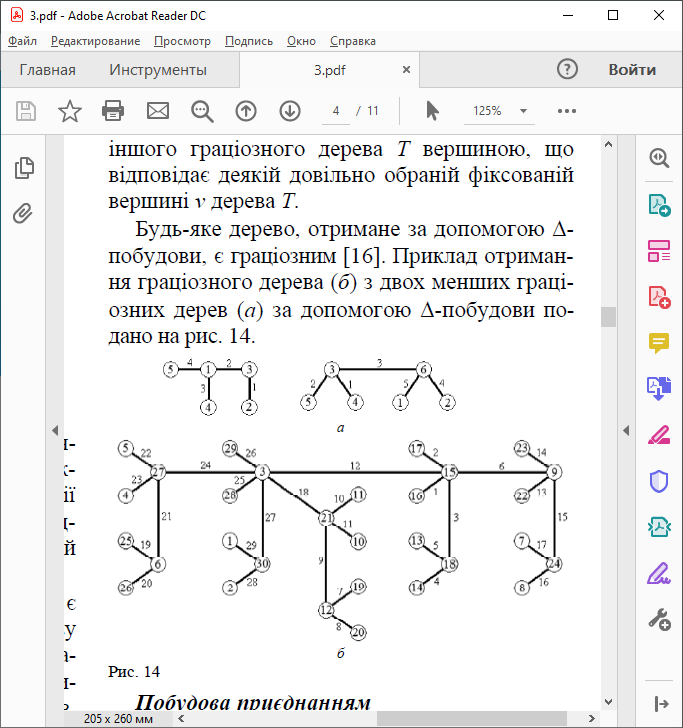 17
Висновки
На даний момент знайдено граціозні нумерації для усіх дерев з кількістю вершин до 35 включно.
У 2004 р. та 2009 р. запропоновано варіанти доведення гіпотези, але вони виявилися хибними або неповними.
18